核銷會議
會計室：王育偉主任
109.02.02
會議內容
一、會計室人員及業務介紹。
二、宣導教育部委辦助及補(捐)助經費核撥結報    作業要點。
二、宣導常見核銷問題排行榜。
三、宣導請款單/用途說明填寫範例。
四、經費使用五大原則。
伍、核銷手冊1.6版(請自行參閱)。
六、問題與討論。
2
一、會計室組織成員
如有任何會計問題，請與負責組員聯絡。
3
核銷宣導事項
108年度教育部公布計畫各項費用-支付標準，多數項目均已調升並於108年1月1日起適用，請各單位上限內依不同程度支用經費。參閱補助及委辦經費表格。
適用教育部各項補助及委辦計畫。2.每項計畫仍會有彈性規定(經教育部同意，不再此限)，請管考人員確實掌握不同規定，並依規定辦理計畫申請、核銷、結案。
工讀費158元/H。
專案預算申請流程。
4
常見核銷問題排行榜
常見核銷問題排行榜
第一名： 發票(收據)未正確填寫抬頭、品名、數量、單價及總價。
第二名：核銷資料未簽章及註記日期。
第三名：未檢附請款單、來文(申請)簽呈、報告表及議程。
第四名：影印及刻章未檢附樣張(章)。
第五名：發票(收據)未依序以膠水浮貼於請款單上。
第六名：違反經費使用原則/第四項/動支原則。(PPT-第21頁)
第七名：未依採購辦法檢附估價單。 (PPT-第33頁)
使用修繕費預算來購置新設備。(錯用預算，最常遇到的問題。)
經費申請與活動流程不符。(例如：活動鐘點費與議程不符。)
教職員生因公出差搭乘高鐵或計程車，未於簽呈中說明並取得鈞長同意。
5
A-常見核銷問題排行榜
1.收據無抬頭、品名、數量及單價。
2.收據數量*單價不等於總計。
3.年度耗材需求表，需求量-庫存不等於請購量。
4.請款單未用印及簽註日期。
5.差旅費核銷未檢附議程。
6.不得未來請款。
7.超過1萬元低於10萬以下未檢附2估。
8.工讀費未於工讀結束及按月申請。
9.未使用正確預算，EX：經常門費用(維修費)使用資本門(購買設備)預算。
10.請購單品名不明確。
6
B-常見核銷問題排行榜
1.核銷差旅費應檢送哪些單據?
2.差旅交通費可否以高鐵報支?
3.核銷收據或發票是否應明示單價及數量?
4.核銷印刷費應檢附哪些資料?
5.開立專案時是否應鍵入專案金額?
6.發票日期於活動結束後能否辦理核銷?(發票離活動超過1個禮拜，請說明原因)
7.發票或收據可否以釘書機釘在請款單核銷?
8.簽核資料是否應押註日期?
9.核銷工讀費時應檢附哪些資料?
10.工讀費工時統計表可否塗改?塗改後應如何處理?(公文表單，以塗改三次為原則，超過請重新製作；塗改地方請蓋章)
7
C-常見核銷問題排行榜
1.海報、講義需檢附樣張。
2.請款單用印需押日期。
3.收據抬頭需填寫（元培醫事科技大學）完整。
4.收據與發票品名需檢附清楚數量、單價及總金額。
5.發票、收據不可塗改，塗改需重新開立。
6.差旅費需檢附出差簽與議程。
7.職章及姓名章需檢附樣章。
8.同一憑證來自多個計畫或不同經費來源者，請填寫【支出機關分攤表】。
9.車資超過10,000元，需檢附二估單。
10.請款單上憑證不可用膠帶、口紅膠或釘書機釘。
8
D-常見核銷問題排行榜
1.請勿未來請款，發票日期須在請款日期前。
2.三聯式發票請將二三聯分開(不可用訂書針)，並漸層式黏貼。
3.請款單請簽章並押註日期。
4.請款單金額應與檢附發票金額相同。如請款單金額小於發票金額並於請款單發票明細【備註欄】註記【超支金額自行吸收】。
5.發票(收據)需揭露清楚購買品項。EX：電腦週邊，需於購買明細單，或於空白處詳細說明品項並核章。
6.發票(收據)請廠商確實填寫單價及數量，若廠商漏填，請款人應補上單價數量並核章後，再將請款單送出審核。
7.差旅費核銷請附議程。
8.核銷資料需經過人事室及總務處核章，請按正確流程核章後，再送至會計室審核。
9.補充保費請款單經手人應由人事室核章，請先送人事室再送至會計室審核。
10.影印費及印章費請附樣張(章)，以利核銷。
9
請款用途說明欄-填寫範例
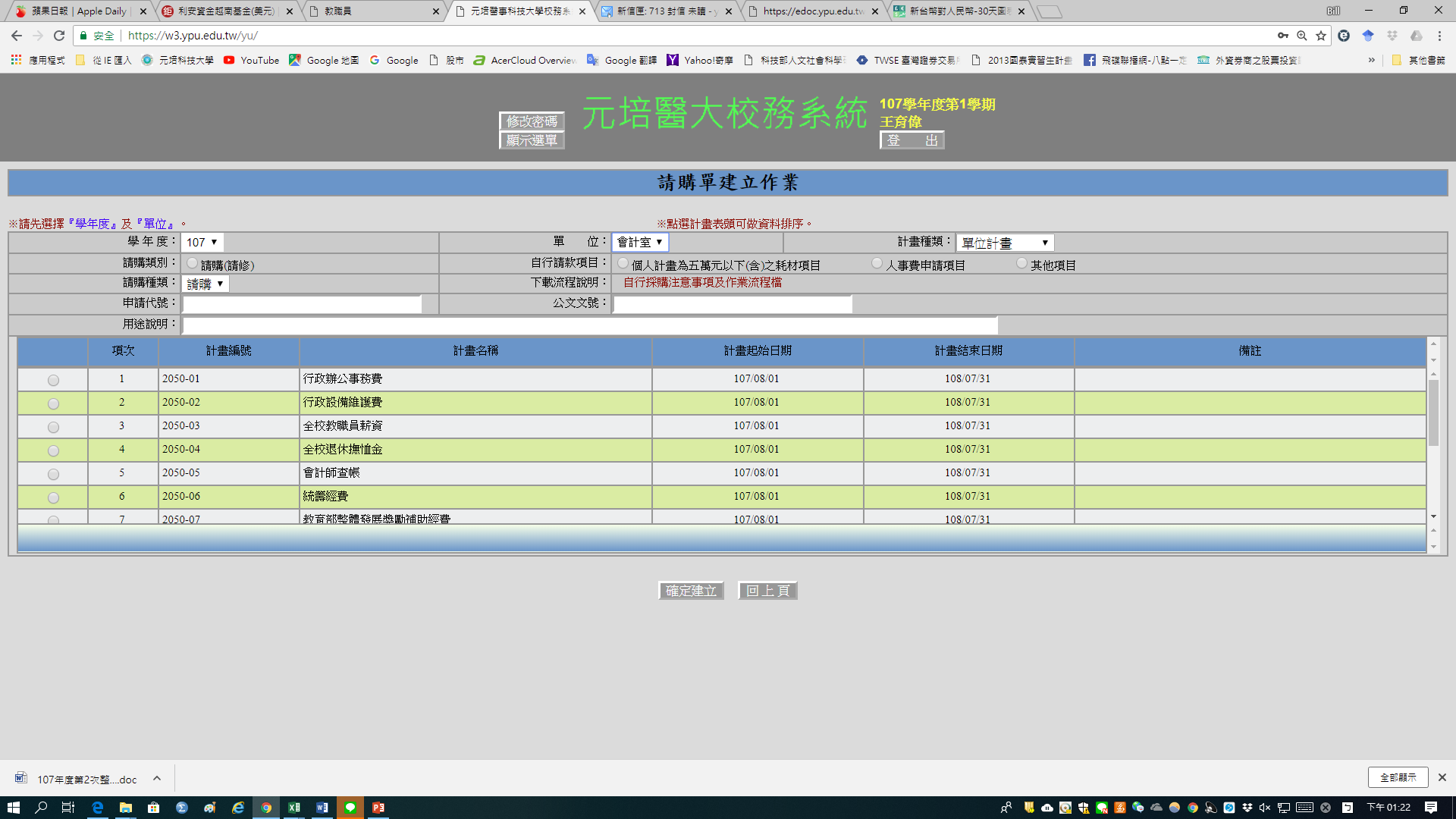 10
請款用途說明欄-填寫範例
本室為加快付款速度，規劃下列經費請款單/用途欄格式：
差旅費。
餐費。
計畫人事費(工讀費)。
計畫勞保費(健保費、勞退金、補充保費)。
單位(計畫名稱)郵資。
影印費。
設備。
請款用途說明欄：已在請款單下列說明，請各位同仁參閱。
11
請款用途說明-填寫範例
請款用途說明欄規範：
1.差旅費：姓名+「-」+會議名稱+(國外)差旅費+「-」+會議日期
EX. 金自鴻-2018大阪高等教育會議(國外)差旅費-1070208 -1070209
2.餐費：單位+會議名稱+餐費+會議日期
EX.福祉學院107學年度第2學期第3次院務規劃討論會議餐費-1070314
3.計畫人事費(工讀費)：計畫名稱+OOO年OO月+姓名+人事費(工讀費)
EX. 106年度技專校院教學創新先導計畫107年3月江林、解怨脈、李德春人事費(工讀費)
4.計畫勞保費(健保費、勞退金、補充保費)
計畫名稱+OOO年OO月+姓名+勞保費(健保費、勞退金、補充保費)
EX. 106年度技專校院教學創新先導計畫107年3月江林、解怨脈、李德春勞保費(健保費、勞退金、補充保費)
5.單位(計畫名稱)郵資：單位(計畫名稱)+「用途」+郵資
EX. 106學年度技專校院辦理師生實務增能計畫(程序七)寄實習公文郵資
6.影印費：單位(計畫名稱) +「用途」+影印費(海報、講義、手冊……印製)
EX.教務處公務用影印費；106年度技專校院教學創新先導計畫科學普及、普及科學(演講)活動海報印製
7.設備：計畫名稱+「-」+使用單位+存置地點+財產名稱
EX. 106年度教育部再造技優計畫-食品高值化加工實務與食品安全自主管理人才培育計畫-食科系食品加工實驗室急速冷凍機
專案預算申請與編列
系統操作，請參與核銷手冊或詢問會計室。
如有任何會計問題，請與負責組員聯絡。
13
工作計畫(預算)變動定義
每個工作計畫對應一個預算，每個預算都會有一個預算代號。經費支用需與預算相符。
預算變動項目：
14
核銷手冊
會計室：王育偉主任
109.02.02
1.6版
大綱
會計室成員。
 經費使用原則。
 經費變更及使用。
 經費報支。
 核銷憑證。
 常見退件問題。
 會計室表單。
各項新規定
16
一、會計室組織成員
如有任何會計問題，請與會計室聯絡。
17
二、經費使用五大原則
經費使用五大原則
預算原則。
憑證原則。
誠信原則。
期間原則。
支用原則。
18
二、經費使用-預算原則
預算原則：
任何經費使用前，均需【開專案並編列預算】 。
經費【請購(款)】需與【預算科目】相符，經費不符請變更經費。
變更經費，請參閱後述-經費追加減、流用、展延)。
19
二、經費使用-憑證原則
憑證原則：
任何經費使用均需檢附【單據憑證】 。
憑證：指明確記錄經濟活動且經濟責任的書面證明。
例如：發票、收據、領據、契約書、購票證明…等。
20
二、經費使用-誠信原則
誠信原則：
各項經費核銷，均依【支出憑證處理要點】辦理，承辦(業務)單位基於【誠信原則】，需對【憑證真實性負責】，並提供佐證資料供會計室覆核。
21
二、校款經費使用-期間原則
期間原則：非計畫經費(學校款)：
經費使用期間為：【會計年度】每年8/1開始至次年7/31截止申請。
設備(資本門)請購期間：每年8/1開始至次年6/31截止申請。(特殊需求，請洽採購組#2380。)
請款期間：每年8/1開始至次年7/31 日截止申請。(以系統為主：請款單日期需落在該年度7/31前) 。
22
二、計畫經費使用-期間原則
期間原則：計畫經費(計畫款及配合款) 
經費使用期間，依照補(捐)助及委辦單位規定。
為協助會計室年度結帳，計畫經費發生在當年度會計期間【每年8/1~次年7/31 】，仍須請於7/31前完成請款。
計畫預算編列，核定函文到校後，開立專案並編列預算。
計畫設備 (資本門)請購期間，請於核定函文(含經費明細表)送達後，如無特殊問題，建議於三個月內請購完畢，切勿拖至計畫結束請購。
計畫請款期間：請依計畫規定，於截止日內完成請款。例如：計畫截止日為10/31日，計畫請款單均需在10/31日內。
23
二、經費使用-動支原則
動支原則：
經費核可權限。
各項經費動支權限，依本校權責劃分規定(參閱秘書室規定)。
任何經費使用，鈞長未決行前，不可動支經費(請款)。 
活動上簽日期不可在活動舉辦之後。
經費上簽日期不可在經費動支後。
憑證(發票)日期不可在鈞長決行前。
24
二、經費使用原則-正確程序
請款日期
簽准日期
發票日期
正確
(簽准、發票、請款可為同一天)
發票日期
簽准日期
請款日期
錯誤1
簽准日期
請款日期
發票日期
錯誤2
*簽准日期、發票日期、請款日期，依系統為主。
25
二、經費使用-動支原則
動支原則：
支付項目及標準-非計畫經費(學校款)：
支付項目，依照【單位預算項目】支用，未有預算項目，請變更經費(請參閱後述經費流用、追加減)。
支付標準，請依照【本校辦法】或【會議決議 】 。
26
二、經費使用-動支原則
動支原則：
支付項目及標準-計畫經費(補助款及配合款)：
支付項目：依照【計畫預算項目】支用，並符合【經費使用比例】，無預算項目，請變更經費。
變更計畫經費(含流用及追加減)：請先徵詢委辦或補(捐)助單位，並依照【委辦或補(捐)助】單位意見辦理(如有請提供給管考單位及會計室影本)，無特殊規定，依本校辦法辦理。
支付標準：依照【委辦或補(捐)助單位】規定，無特殊規定，請依【教育部補(捐)助及委辦計畫經費編列基準表】或【本校辦法】為基準。
27
三、經費申請及變更
單位預算。
預算申請及編列。
預算流用。
預算追加(減) 。
活動申請及經費核銷。
經費請購及請款。
請款單注意事項。
經費預支。
28
1.單位預算
單位預算：
預算指某一段期間，單位為特定工作計畫所編列金額。
單位預算包含【年度預算】及【專案預算】 。
【年度預算】：本校工作單位因年度工作計畫所編列經費，每年二月開始編列下年度預算，請各單位於會計室通知時間內繳交預算【工作計畫計暨預算申請表】與【彙總表】 。
【專案預算】：
外部機構補助或委託學校(或教師)協助執行計畫。
學校(或教師)向外申請且通過計畫。
學校對外募款或個人捐贈現金收入。
其他現金收入。
29
2.專案預算申請與編列
專案預算執行步驟：
補助(委託)計畫、受贈收入、其他收入…等預算，請依序1.【開設專案預算】、2. 【編列工作計畫】、3【編列專案預算】，方能動支經費。
專案預算申請：請檢附【專案計畫申請表】及【核定簽呈或收據或其他證明收入文件】至會計室作業。
專案預算編列：請檢附【工作計畫暨預算申請表】至會計室作業。
專案預算申請與編列作業程序：
步驟一、【校務系統(WEB)/會計系統/預算編製作業/專案登錄作業(單位用)/新增專案資料(設定專案計畫基本資料)/存檔傳送會計室並列印【專案計畫申請】表送會計室。
步驟二、校務系統(WEB)/會計系統/預算編製作業/單位工作計畫維護作業/新增工作計畫設定該計畫執行日期(核銷日期)及鍵入工作計畫名稱/送出存檔。
步驟三、校務系統(WEB)/會計系統/預算編製作業/單位預算編制作業/設定計畫經費及預算明細等/列印【工作計畫暨預算申請表】送會計室審核。
30
2.專案預算申請與編列
系統操作，請參與核銷手冊P28。
如有任何會計問題，請與負責組員聯絡。
31
經費變更
每個工作計畫對應一個預算，每個預算都會有一個預算代號。經費支用需與預算相符。
預算變動項目：
32
3. 預算流用
經費流用：指同一工作計畫中，各單項經費流入及流出。
【經費支用】需與【預算項目】相符，不符應辦理經費流用。
經費流用一般性原則：
【不同工作計畫】，不可流用。
【不同專案計畫】，不可流用。
同一工作計畫【資本門】與【經常門】，不可流用。
同一工作計畫【人事費】與【業務費】，不可流用。
計畫經費需動支後，才可流用。
計畫經費流用有特殊規定，請依照補助及委辦單位規定。如對流用項目有所疑慮，請先【徵詢委辦(補助)單位】後，依本校流用程序辦理。
33
3.預算流用-流用作業程序
流用作業程序：
經費流用提供【預算經費流用申請表】至會計室作業。
【預算經費流用申請表】請至【校務系統/單位預算調整/單位流用作業填表並列印】，系統並點【送至會計室審核】。
34
4. 預算追加(減)
經費追加：
各項補助及委辦計畫並無追加(減)預算，僅可流用經費。(參閱流用規定)。
執行業務若無相對應預算【學校款】或因特殊原因須追加預算【學校款】，【請上簽】並取得鈞長核准。
特殊原因：1.工作計畫預算不足以完成任務或2.鈞長交辦新增工作計畫無對應預算。建議請先行與會計室討論。
經費追加程序：
步驟一、請先考量同一工作計畫內預算並辦理流用，如有預算請辦理經費流出及流入。(參閱流用程序)
步驟二、若同一工作計畫內仍無金額可流用，請上簽追加預算。
35
4. 預算追加(減)-追加預算作業程序
追加預算作業流程：
上簽申請(簽呈格式請參閱公文範本)。
核准後，請提供【核准簽呈】及【預算經費追加減申請表】至會計室作業。
【預算經費追加(減)申請表】，請至校務系統/單位預算調整/單位追加減作業/填表及列印，系統並點【送至會計室審核】。
36
5. 活動經費申請及核銷
活動申請：
請於辦理活動15天前【上簽】並檢附【經費概算表】及【活動議程】或【活動計畫書】。(活動簽呈請閱公文範本)。
各項補助(委辦)計畫辦理活動：
計畫執行：請於計畫期間內按計畫書內容執行，並依各項計畫項目核實支用。
變更經費：請先徵詢補助(委辦)單位同意(例如：來函、信件…等)，並依校內程序申請(請參閱預算流用、追加減說明)。
展延計畫：請於計畫期間內徵詢補助(委辦)單位同意，並檢附展延證明(例如：來函、信件…等)，並依校內程序申請。
補助(委辦)計畫辦理活動，支付標準請參閱補助及委辦經費基準表。
37
5. 活動經費申請及核銷
活動核銷：
請於活動結束15天內，上簽核銷，核銷檢附【申請核准簽呈】、【經費概算表】、【收支結算表】、 【請款單】及單據 (簽呈請參閱公文範本)。
經費使用如有差異，請於【收支結算表/備註欄】簡略說明原因。
38
5. 辦理活動注意事項
各項活動請【依實際狀況】編列，並檢附【議程表或計劃書】 ，切勿將整份計畫書金額填入經費概算表。
活動申請【不可在事後才提出】。
活動申請建議使用【電子簽核】，加快行政流程 。
活動申請如需預支經費，【預支經費申請表】 可與【活動簽呈】併陳。
經費活動概算表編列【數量】應與【活動議程】相符。
經費活動概算表【數量】如填寫1式，請於【備註欄】加註說明。
經費活動概算表編列【預算金額】應等於【經費加總】。
活動經費概算與實際核銷有差異，請於【收支結算表/備註欄】說明。
活動如有外聘、內聘講師或臨時工讀生等領有費用，屬於所得類別者，請於經費概算表設算【補充保費-1.91%】 。 
同一憑證來自多個計畫或不同經費來源者，請填寫【支出機關分攤表】。
為避免重複支領，1個活動時段以1個補助款使用為原則。
活動經費使用問題，請洽【補助(委託)單位、 校內管考單位、會計室】 。
39
5. 請購及請款
本校請購及請款請依下列辦法作業：
「自行請款注意作業及作業流程」。
「採購作業施行辦法」(採購組)。
本校請購分為：
自行請款： 
屬於教師個人計畫且請款金額<5萬元耗材)。
屬於(非計畫內薪資、鐘點費、工作津貼…等人事費)。
單位請款金額<= 2,000元。
其他項目(依「自行請款注意作業及作業流程」規定)。
請購項目： 依照採購作業施行辦法。
設備。
非自行請款項目。
單位請款金額>2,000元。
40
5.1 單位請購金額< 2,000元
請購金額< 2,000作業流程：





單位主管簽准後，請提供【請款單】並黏貼【憑證】至會計室作業。
【請款單】請於【校務系統/全校性計畫及校款2,000元以下自行採購】填寫並列印後送交會計室審核。
簽准日期
發票日期
請款日期
附註說明：簽准日期(審核日期)、發票日期、請款日期可為同一天。
41
5.2 請購金額≧ 2,000元)
請購金額≧ 2,000元)：
【購買設備或其他物品且金額≧ 2,000元】，須完成【請購流程】後 ，方可請款。
請購程序及權限，如下所示：







請購流程依本校採購辦法規定，若有任何問題，請洽【採購組#2380】 。
發票日期
請款日期
請購簽准日期
請購權限：
2,000~9,999元，【總務長】簽准後請款。
>9,999，【鈞長】簽准後請款。
補充說明：簽准日期(審核日期)、發票日期、請款日期可為同一天。
42
2. 估價單規定
檢附估價單規定：





估價單【內容與品名需相同】 。
估價單【需有日期及廠商報價章】 。
估價單日期早於【發票日期】及【請款日期】 。
如有任何採購或估價單問題，請洽【採購組#2380】  。
43
5. 請款單注意事項
一張請款單最多貼5張，請【採漸層方式浮貼】。
請以【膠水】黏貼，勿用膠帶、口紅膠或釘書機。
【請款單金額】應與【發票金額】相同。
【請款單金額】 <【發票金額】，請於請款單發票明細【備註欄】註記【超支金額自行吸收】。
請款單請【簽章並押註日期】 。
請款單【點收人(驗收人) 】和【經手人】不可為同一人。
請款單上付款方式，以【逕付廠商】為原則，特殊情況應在付款情形註明【已代墊】或【已預支】 。
請款單上單據【不用再複印】 。
44
6.1 經費預支
經費預支
本校預支經費依【預支款項申請作業辦法】辦理 。
預支原則：
預支費用除考量業務需求外，務必考量【合理性】與【必要性】，預支以下列為限：
【執行業務需先付款】，才可獲取發票、收據、領據或相關憑證。
【需先預支費用始得執行業務】 。
其他經簽准核可者。
校內人員各項費用(含演講、講座、審查、出席、評審、諮詢費用、口試費及交通費)，由學校系統付款，請勿預支。
45
6.1 經費預支項目
購買國外設備。
校外人員演講、講座、審查、出席、評審、諮詢費用及交通費。
校外人員口試審查費及交通費。
教師送審費。
團體會費。
政府機構之稅捐、規費、手續費。
課程生鮮材料費。
參加校外活動費。
國外差旅費。
招生試務費。
全校性郵資及宿舍油資。
其他經核准項目。
46
6.2 經費預支流程
經費預支流程：
為預留作業時間，請於活動2週前申請預支。
【活動簽呈】與【預支申請表】可一併上簽。
預支均需有文件佐證，請備齊【活動核准簽呈或其他文件】與 【預支申請表】送會計室作業。
預支經費用以支付外籍或大陸人士之費用應預扣稅款，請由業務單位繳納國庫後將單據繳至【出納組】辦理申報事宜。
47
6.3 經費預支-注意事項
經費預支注意事項：
預支金額10萬元以上(含)，支款對象請填寫【單位主管或教師】 。
預支剩餘款應於【活動(業務)結束後2週內】繳回出納組。
為協助各單位於時間內付款，請於【備註欄填寫預計付款日期】 。
48
四、經費報支
人事費報支-專(兼)任助理、工讀生、臨時工費用報支。
勞務費報支。
教職員工差旅費報支-國內差旅費。
教職員工差旅費報支-國外差旅費。
學生差旅費。
學生實習費用報支。
學生碩士學位。
49
1.1 人事費報支-聘任
聘任專(兼)任助理、工讀生(臨時工)，依下列規定辦理：
專科以上學校兼任助理勞動權益保障指導原則。
大專校院強化學生兼任助理學習與勞動權益保障處理原則。
計畫人員聘任申請：
聘任專(兼)任助理、工讀生、臨時工，【請上簽申請】，未簽准前，不得請款 。
50
1.2人事費-請款
【按月請領】專(兼)任助理薪資：
【每月1日起】開始請款，請至校務系統，按月造【印領清冊】。
請款，請檢附【請款單】及【印領清冊】 。
【非按月請領】工讀生、臨時工資：
請於工讀後開始起款，填寫【臨時工(工讀生)工作時數統計表】，並至【校務系統/總務系統/請採購系統製作【領款收據】 。
【臨時工(工讀生)工作時數統計表】除計畫名稱與姓名外， 其餘部分皆需親自填寫。
請款，請檢附【請款單】 、【臨時工(工讀生)工作時數統計表】及【領款收據】 。
51
1.3人事費報支-注意事項
注意事項：
按月請領每月人事費時，請於【請款單/用途說明】，填寫OOO年OO月XXX-薪資、補充保費、津貼…等。
工讀生、臨時工，【不得於未工作前就請款】 。
具領人(領款人)須於【印領清冊/蓋章欄位/簽名或蓋章】。
為避免爭議，請勿由主持人或業務單位代墊，專(兼)任助理、工讀生、臨時工薪酬。
52
2. 勞務費
勞務費：
指個人獨立從事各種【非僱傭】的各種勞務所取得的所得。
勞務費項目：演講費、出席費、諮詢費、主持費、短期工讀費、審查費…等。
支付標準，依照【補(捐)助及委辦單位】規定，如無規定，請參照【教育部補助及委辦計畫經費編列基準表】或【校內規定】 。
53
2.2 勞務費-注意事項
注意事項：
支付勞務費用且【無法取得收據】，請至校務系統/總務系統/請採購系統製作【領款收據】 。
領款收據以下【具領人姓名】、【詳細戶籍地址】、【身份證字號及E-MAIL 】、【應領/實領金額】、 【所得種類】均須填寫，並由【領款人親簽或蓋章】 。
【領款收據備註欄】註記下列資訊：
演講費：O月/○日，OO小時。
交通費：O月/O日，(新竹-○○)。
勞務費單次給付>【 22,000元】，請代扣1.91%補充保費。
領款人如外國人(含大陸人士) ，檢具【領款收據】、【居留證(護照影本 】並應依法預扣稅款，並將資料及稅金送至【出納組】 。
54
3. 教職員工差旅費
教職員工國內外差旅費依下列辦法辦理：
「教職員工出差旅費報支辦法」。
「教職員工出差旅報支規定標準表」。
「補助教師出國授課辦法」。
「委辦或補(捐)助單位規定」。
「各機關派員參加各項訓練或講習費用補助要點」 。
55
3.1 國內差旅費-申請及請假
國內出差申請：
教職員工出差須【上簽申請】或於【來函公文中】註明日期，非經事先核准，不得報支。
教職員工出差【如有特殊問題，請事先於簽呈中說明】， 並依鈞長意見辦理核銷。
教職員工出差依規定須請假，請至/校務系統/差勤系統/填寫新表單/教職員網路請假作業，填寫【教職員出差申請單(假單)】，(請假規定請洽人事室)。
56
3.2 國內差旅費-核銷
國內出差核銷：
如有計畫經費補助出差費用，請使用補助款核銷 ，請勿使用【全校性差旅費】 。
個人計畫核銷差旅費，請檢附核定【補助公文】或【公務出差簽呈影本】。
教職員工請於出差結束起15日內， 【上簽核銷並取得鈞長同意】，核銷檢具【核銷簽呈 】、 【來函簽呈】或【申請簽呈影本】、【請款單】、【出差旅費報告表】及【相關單據】請款。
出差地點應和上簽地點相同，如因故更改行程，請於核銷簽呈附註說明。
57
3.3 教職員差旅費支付標準
教職員差旅費支付標準：
教職員工差旅費可由計畫支應，請勿使用全校性差旅費。
教職員工差旅費可由計畫支應，可依照【委辦或委辦單位】支給標準報支或【本校教職員工出差報支規定標準表】 。
教職員工差旅費由【全校性差旅費】支應，依照本校【教職員工出差報支規定標準表】報支 。
教職員工差旅費區分【交通費】、【住宿費】及【雜費】 三類。
因不可抗力之因素(如颱風、地震等天災)而延後回程者，住宿費及雜費，得依規定報支。
58
3.4 國內差旅費-交通費
搭乘火車以【自強號票價】或【公民營客運】為原則，請檢具憑證核銷 ，未檢具一律以【莒光號票價】核銷。採用公民營客運申請交通費，為方便覆核，請自行上網列印【支付標準】並送至會計室作業。
如有特殊情況(時間上來不及…等)，需搭乘高鐵(出差地點在台北或台中，原則上不得報支高鐵)，請於申請簽呈或來函公文說明說明，否則不予報支。
新竹縣市地區出差，除報支交通費外，不得報支住宿費及雜費。
駕駛自用汽（機）車出差者，其交通費得按【莒光號票價】或【同路段公民營客運報支】，不得報支油料、 過路費、停車費用。
使用公務車、領有免費票、搭乘便車，不得報支交通費。
使用優待票，按差價報支。
59
3.5教職員差旅費-住宿費
住宿費：指因公出差而有住宿需求者。
支付標準：教職員工出差旅費報支規定標準表(人事室)。
校長、副校長實報實銷。
一級主管、教授、副教授1,800元/日。
二級主管、助理教授、講師、助教、職員、工友1,600元/日。
下列情況不得報支住宿費：
應事前提出申請。
主辦單位提供住宿。
當日往返。
未檢附住宿費單據者。
60
3.6教職員差旅費-雜費
雜費支付標準：
雜費包含短程車資及日生活費(餐費)。
整天每人400元/天。半天每人200元/半天。
61
教職員工出差旅費報支規定標準表-國內
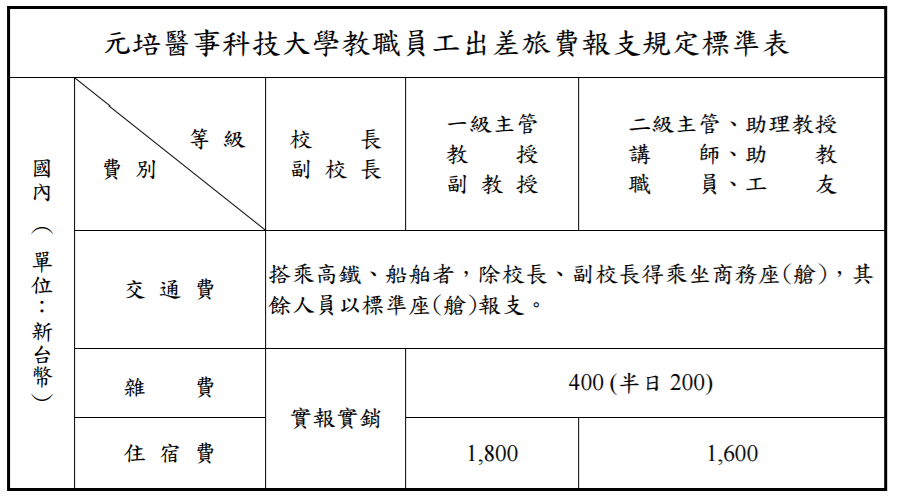 62
4.  國外差旅費申請及核銷
教職員工國外差旅費依下列辦法辦理：
國外差旅參照行政院訂定之【國外差旅費報支要點】之規定報支。
中央政府各機關派赴國外各地區出差人員生活費日支數額表 。
中央政府各機關派赴大陸地區、香港及澳門出差人員生活費日支數額表。
63
4.1 國外差旅費申請及核銷
國外差旅費申請及核銷
教職員工國外出差前，應【上簽申請】並註明行程及日數，非經事先核准，不得報支。
國外出差期間，若有【私人行程】或特殊問題，請在申請簽呈上敘明，私人行程不得報支。
國外出差日期與機票票根日期不符，請於核銷簽呈敘明。
國外出差如因特殊原因(天災)，無法於期間內回國且須請款，請在核銷簽呈中敘明原因。
國內外出差須至/校務系統/差勤系統/填寫新表單/教職員網路請假作業，填寫【教職員出差申請單(假單)】。
如有計畫經費補助國外出差【檢附核定補助公文或核定清單】，請使用補助款核銷，請勿使用全校性差旅費核銷請。
64
4.2 國外差旅費-注意事項
國外出差生活費日支數額劃分【住宿費70% 】、【膳食費20% 】、【雜費10% 】，如有供宿(膳)，依規定按比例扣減。
旅行業代收轉付收據抬頭為【元培醫事科技大學】，【摘要須註記品名例如：機票、住宿費等】 。
匯率換算以出國【前1日即期賣出匯率】，遇例假日以前1天計算，請檢附【外幣兌換水單】或【臺灣銀行外匯換算表】。
搭乘【非本國航空班機(非華航、長榮) 】，檢附【因公出國人員搭乘外國籍航空公司班機申請書】 。
旅行業代收轉付收據抬頭：元培醫事科技大學，摘要請註記機票、住宿費或機票含住宿費。 
行政院於87年3月23日以台87人政給字第001923號函規定，出國人員應向中央信託局(現為臺銀人壽)投保綜合保【上限400萬元】 ，保險項目限【意外死亡、意外殘廢、意外傷害醫療、航空旅行、 疾病住院醫療及兵災保險】(中東地區、薩 爾瓦多及瓜地馬拉兩國，或其他有戰爭 危險需要加保兵災保險之地區)等6項。
65
4.3 國外差旅費核銷-自我檢核表
一、	請依序打勾並檢附相關資料。
□核銷簽呈。
□請款單。
□申請簽呈或其他證明。
□旅費報告表。
□中央政府各機關派赴國外地區出差人員生活費日之數額表。(出差地點即可)
□外幣兌換水單或臺灣銀行外匯換算表(出差時間即可)。
□會議、參訪議程或行程。
□旅行業代收轉付收據或機票購票證明單。
□機票票根或電子機票。
□登機證存根。
□國際會議註冊費或報名費收據。(無則不需檢附)
□信用卡刷卡明細。(無則不需檢附)
□因公出國人員搭乘外國籍航空公司班機申請書。(搭乘本國航空不需檢附)
□參訪或研習報告書(非計畫不需檢附)
66
5. 學生差旅費-申請及核銷
學生差旅費報支依下列辦法辦理。
【學生出差旅費報支辦法】-學務處規定。
國際出國比賽規定-創新育成中心。
67
5.1 學生差旅費-申請
學生出差申請：
學生因公代表學校參加競賽、研習…等，應【上簽核准】註明出差行程及日數，並檢附【經費概算表】，非經事先核准，不予報支。
為顧及學生安全，請於出差前【投保平安保險】 。
68
5.2 學生差旅費-核銷
學生出差核銷：
學生出差結束起15日，檢具【核銷簽呈】、 【來函公文或核准簽呈】、【請款單】、【出差旅費報告表】及【憑證】請款。
如有計畫經費補助學生競賽或研習【檢附核定補助公文】 ，請使用補助款核銷，請勿使用全校性差旅費核銷請。
因不可抗力之因素(如颱風、地震等天災)而延後回程者，住宿費及雜費，得依規定報支。
69
5.3 學生差旅費-支付標準
學生差旅費：
【交通費】、【住宿費】、 【保險費】、 【雜費】 。
交通費：
火車：以【自強號票價】或【公民營客運】為原則，請檢具憑證核銷 ，未檢具一律以【莒光號票價】核銷。
公民營客運：依照行程票價核實復支，請自行上網列印【支付標準】並送至會計室作業。
搭乘高鐵：請於出差簽呈敘明原因，並取得鈞長同意，未經同意不得報支。
新竹市、新竹縣、竹南鎮、頭份鎮等地：交通費支付金額以80元為上限。
搭乘遊覽車：請檢附單據核銷。
70
5.4 學生差旅費-長途租車費用
租車費用：指因學生團體(20人以上)而需要大型交通工具，不得以個人出差報支。
上限金額：每1車/1日金額上限如下表所示。






遊覽車費用，請檢附憑證核實報支。
71
5.5 學生差旅費-支付標準
住宿費：
每人上限800元/天。
保險費：
一般出差，請投保平安保險(含醫療險) ，保險額度上限100萬。
參加運動比賽，除投保一般平安保險(含醫療險)，保險額度上限100萬，得另外加保場上保險，保險額度上限100萬。
雜費：
雜費包含短程車資及日生活費(餐費)。
每人300元/天，150元/半天
72
5.6 學生差旅費-注意事項
主辦單位如有提供【交通費】、 【住宿費】、 【平安保險費】 ，不得報支。
主辦單位提供膳者(含全日與半日)， 【雜費按1/2報支】 。
因賽程及活動需每天往返者，交通費及雜費可用每日往返核支，但不得報支住宿費。
活動行程下午6:00結束且次日無活動，不得報支住宿費。
離島地區，基隆市(含)以北、雲林縣(含)以南及東部地區或火車、 汽車不能直達，須在當天9:00時前到達者，得提前一日出發，並加發雜費及住宿費。
投保日期非出差日，不予報支。
出差地點與報支地點應相同，不同請於簽呈或請款單說明。
73
3.4 碩士學位考試-支付標準
碩士學位考試支付標準：
指導費：5,000元/位。(每位口試學生以5,000元為上限)
口試費：1,500元/位。(每位口試學生以4,500元為上限)
交通費：
校內口試委員：不得請領交通費。
校外口試委員：依口試委員【戶籍所在地】為支付標準
台北-台中(北區)：500元 。
台中-嘉義(中區)：1,000元。 
台南-宜蘭(南區)：1,200元。
校外委員交通費【同一天以一次為限】 ，不得以口試學生人數作為支付標準。
口試委員與簽收單人員需相同。
74
碩士學位考試核銷自我檢核表
一、	請依序打勾並檢附相關資料：
□ 核銷簽呈。
□ 申請簽呈。
□ 碩士論文口試評分表。
□碩士論文考試明細表暨印領清冊。
75
五、核銷憑證
經費核銷均須檢附憑證核銷
76
1.發票
發票標準格式：
抬頭：元培醫事科技大學。
統一編號：46802307。
發票日期 (請在主管簽准後，請款日期前) 。
地址。
品名、數量、金額。
統一發票專用章。
注意事項：
核銷以使用二聯式發票為原則。
核銷使用三聯式發票報支，須檢附【收執聯】與【扣抵聯】。
77
2. 免用統一發票收據
免用統一發票收據標準格式：
抬頭：元培醫事科技大學。
日期 (請在主管簽准後或請購簽准後，請款日期前) 。
品名、數量、金額 (經常發生未填寫單價、數量) 。
商號名稱。
商號統一編號 (右上統一編號欄供廠商填寫) 。
注意事項：
請注意發票是否符合標準格式，避免往來更換發票。
內容及小寫金額若有塗改，加蓋廠商負責人私章。
大寫金額不得塗改，須請廠商重新開立。
78
3.其他憑證
購票證明
購買郵票或郵寄物品(包含快捷)，均須檢附郵局開立之【購買票品證明單】，並註明用途。
大宗郵件請附【函件匯計郵資單】 。
保險收據：
要保人應為【元培醫事科技大學】，不可為個人或單位名稱。
另檢附保險單及被保險清冊。
禮券：使用禮券辦理活動，請檢附具領人清冊 。
信用卡刷卡：【請檢附刷卡明細】。
電子購物：請檢附電子發票並檢附明細。
79
4. 支出證明單
支出證明單：
適用情況：未能取得憑證。
支出證明單非不得已，不得使用，使用支出證明單，請詳述不能取得憑證原因，未詳細敘明不得報支。
任何交易皆須檢附憑證辦理核銷。因特殊情形且屬合理之範圍而不能取得憑證，請使用【支出證明單】作為憑證。
80
六、常見退件問題
發票或收據。
估價單。
人事費/工讀費。
差旅費。
購置設備。
其他。
81
1.發票或收據
抬頭(買受人)未填元培醫事科技大學。
抬頭(買受人)多加註單位名稱。
未填寫學校統一編號。
未填寫日期。
數量、單價空白。
品名內容廣泛(例如：文具」 或「電腦週邊」且未檢附明細表。
數量為一批，請為說明。
單價*數量與總金額不符。
發票漏蓋統一發票專用章。
收據漏蓋店章或負責人私章。
三聯式發票未黏貼扣抵聯及收執聯。
原始憑證為外國貨幣，未註明折合率、未檢附兌換水單或其他匯率證明。
購買國外物品，未檢附發票或收據正本。
82
2. 估價單
未檢附估價單。
檢附估價單不符規定：
<10,000元，但同一家廠商發票日期或號碼相近者，合計金額超過10,000元(含)以上，未檢附2家合格廠商估價單。
 >10,000元(含)以上，未檢附2家合格廠商估價單。
>100,000元(含)以上，未檢附3家合格廠商估價單。
估價單與品名不同。
估價單無日期及未蓋廠商報價章。
估價單日期晚於發票日期。
估價單日期晚於請款日期。
如有任何採購或估價單問題，請詢問總務處/採購組。
83
3. 人事費/工讀費
未檢附印領清冊、臨時工(工讀生)工作時數統計表。
未逐月填寫印領清冊，提前支領或一次發放。
當月臨時工資/工讀未做完，提前報支經費。
臨時工資/工讀費時數、金額計算錯誤。
臨時工/工讀生一天時數>8小時。
工讀時間為用餐、休息時間、假日、夜間時段且未於時數表註記說明及簽章。
印領清冊有誤「職稱」(例如：主持人誤打為教授)、「聘雇資格」、「年/月」或漏章。
臨時工(工讀生)工作時數統計表日期、時間，使用電腦撰寫。
84
4. 差旅費
未檢附出差旅費報告表、出差函文。
出差日期或地點與函文不符。
參加研討會、研習會、講習會，未依國內差旅費報支要點規定辦理。
申報住宿費未檢附憑證。
未檢附機票票根(限經濟艙)或電子機票、登機證存根、旅行業代收轉付收據或機票購票證明單。
未以出國前一日臺灣銀行即期賣出匯率辦理報支國外差旅費的生活費金額。
將旅行社所附行程確認表當做電子機票報支。
代轉付收據品名未註記機票、住宿費。
85
5. 購置設備
未依校內「採購作業施行辦法」規定填寫請購單。
未依規定程序辦理變更設備費自行採購。
設備核銷時未檢附研究設備驗收紀錄表及財產增加單。
使用修繕費預算來購置新設備。(錯用預算，最常遇到的問題)。
如有任何採購或估價單問題，請詢問採購組。
86
6. 其他
未依「採購作業施行辦法」及「自行請款注意事項及作業流程」辦理請購/請款。
各項經費未於期間內核銷完畢。
經費申請與活動流程不符。
活動鐘點費與議程不符。
學生實習費預算報支行政辦公用品。
核銷項目與計畫無直接關係
報支與計畫無關之經費，例如書櫃、組合式桌椅組、清潔用品、護貝機、檯燈、鎖匙等。教師個人計如遇有爭議項目，請自行於請款單下方說明與計畫關聯性，且於查核時自行說明。
公文內容與經費概算表不符
所撰寫年度與實際執行狀況不符。
87
6. 其他
開會：未檢附簽到表，簽到表未註明開會地點及時間。
保險：
未檢附保險單及被保險清冊。
保險要保人為個人或單位名稱。
影印或刻章：未檢附樣張，印章刻製未檢附樣章。
差旅：
搭乘高鐵或計程車未於簽呈中說明並取得鈞長同意。
請款單「點收(證明)人」與「經手人」為同一人。
以發票或收據影本核銷。
信用卡未檢附刷卡明細。
以「出貨單」、「估價單」或「劃撥收據」當支出憑證核銷。
88
六、會計室表單
校內
科技部計畫
教育部計畫
其他計畫
89
1. 校內
表單路徑：會計室/表單下載/校內
http://account.ypu.edu.tw/files/11-1019-16-1.php
經費預支申請表
國內出差旅費報告表
國外出差旅費報告表
因公出國人員搭乘外籍航空航公班申請書
支出機關分攤表
支出證明單
活動經費概算表
活動經費收支結算表
領據
學生退費申請表
教職員工薪資所得受領免稅額申請表
預算權限開放申請單。
90
2. 科技部
表單路徑：會計室/表單下載/科技部計畫
http://account.ypu.edu.tw/files/11-1019-24-1.php
專、兼任助理人員(含臨時工)聘用申請表
大專生專題計畫收支明細報告表
助理人員證件黏貼表
臨時工工作時數表
教職員出差申請單
國外出差旅費報告表
補助經費變更及流用申請對照表-管理費
黏貼憑證(管理費適用)
管理費領據
補助延攬(聘)人才各項費用收支報告表
91
3. 教育部計畫
表單路徑：會計室/表單下載/教育部計畫
http://account.ypu.edu.tw/files/11-1019-44-1.php
補助計畫項目經費申請表範本
委辦計畫項目申請表範本
補助/委辦經費請撥單
補助/委辦計畫經常門經費流用至資本門報告表-非跨年度計畫
補助/委辦計畫經費流用申請表
補助/委辦計畫經費調整對照表
補助經費收支結算表
補助經費收支結算表(指定項目補助計畫用)
委辦經費收支結算表
專、兼任助理人員(含臨時工)聘用申請表
助理人員證件黏貼表
92
4. 其他計畫
表單路徑：會計室/表單下載/其他單位或廠商
http://account.ypu.edu.tw/files/11-1019-25-1.php
產學合作收支明細表。
專、兼任助理人員(含臨時工)聘用申請表。
助理人員證件黏貼表。
臨時工工作時數表。
黏貼憑證 (管理費適用)。
管理費領據。
93
106學年度新表單
為協助核銷順利，會計室於106學年度第2學期統一部分表單並於表單下方加註說明方便同仁填寫。
106學年度下學期修正表單如下。
退費申請表。
國內差旅費報告表。
國外差旅費報告表。
註冊延遲繳費申請書。
臨時工(工讀生)工作時數統計表。
請各單位於106學年度第2學期後開始實行並加強宣導。
宣導期間新舊表單仍適用，開學後1個月會計室將要求更換新表單。
94
106學年度 修正會計室簽核流程
為避免查核缺失，請款單簽章請押註日期。
會計室公文簽核流程：
申請經費或其他公文：請會簽會計室(登)=>會計主任。
核銷經費公文，會簽承辦人員(如PPT第3頁)=>會計主任。
依權責劃分規定，20,000元以下核銷，會計主任決行，請將20,000元以下核銷，最後一關設會計主任。
依簡化公文流程，自106學年度第2學期，請款單20,000元以下核銷，會計主任決行後，勿需再請鈞長補用印。
95
106學年度-會計室各項規定
依照教育部及主計處相關規定，會計室修正下列核銷作業：
收據影本：各單位所收收據、統一發票或其他憑證，如不因時間而毀損，無須再複印影本，請依序將憑證整齊貼列於請款單。
印刷費：請檢附樣張，無須再檢附成冊書面資料。
樣張：指能於查核時追蹤到資料(例如：書冊封面、海報封面、論文封面、論文摘要或其他文件)，為協助會計師查核，請自行保管成冊電子檔。
96
106學年度-會計室各項規定
交通費：校外人士至本校執行業務工作，若因事實明確，但因故無法取得回程車(機)票票根，改以受領人親自簽名或蓋章之收據報支，但不得有重複支領情事發生。
校外人士至本校執行業務工作，為降低郵寄及時間成本，可使用收據報支。
去程與回程金額如有差異，請於請款單空白處說明並蓋章。
106學年度開始各項經費核銷，除有特殊原因，請於事實發生後三個月核銷完畢，逾期礙難受理，請各單位配合辦理。
事實發生三個月指各項活動或計畫費用(人事費、業務費、設備費)發生起三個月內。
如有特殊原因無法於三個月內核銷完畢，請於核銷簽呈或請款單敘明理由，未敘明礙難受理。
各項計畫仍須於計畫期間內核銷完畢。
97
106學年度-會計室各項規定
膳費：請檢附簽到表(請註明時間、地點、簽名)，無須再檢附開會通知單或其他資料。
膳費：106下學期開始執行
指辦理講習、會議、訓練、研討(習)會…等活動且需用餐
僅限參加人員或工作人員，非活動人員不得支領膳費。
使用原則(補助或委辦計畫有額外規定，依計畫規定)：
活動1個小時~4個小時內，每日請於80元上限支用。
活動4小時(含4小時)~8個小時內，每日請於120上限支用。
活動8個小時(含8小時)以上，每日請於250元上限支用。
98
106學年度-會計室各項規定
國內差旅費：
本校教職員工或計畫人員因公務出差，可支領交通費、雜費、住宿費，支付標準依本校教職員工出差旅費報支規定。
雜費：每日400元，半天200元。(依議程決定整天或半天)，已含短程車資(公車及捷運)，搭乘市區公車或捷運不得報支。
住宿費(應事前提出申請)：依據職級檢據報支，一級主管與副教授以上，每日1,800元，非一級主管或副教授以上職級，每日1,600元。
國內交通費：106下學期開始執行
搭乘高鐵，核銷請檢具高鐵票根(出差地點在台北或台中，需搭乘高鐵請於出差簽呈內註明，鈞長簽准後方得報支)，未檢具票根以莒光號報支。
搭乘火車，請檢具自強號票根，未檢具票根以莒光號報支。
自行開車，按公民營客運汽車最高等級票價報支者，為協助會計室覆核，請自行檢附相關資料(票價查詢網頁影本或其他資料)，未檢具資料以莒光號報支。
雜費：
99
106學年度-會計室各項規定
補充說明：
流用作業程序：
提供【預算經費流用申請表】至會計室作業。
【預算經費流用申請表】請至【校務系統/單位預算調整/單位流用作業填表並列印】，系統並點【送至會計室審核】。
追加預算作業流程：
請提供【核准簽呈】及【預算經費追加減申請表】至會計室作業。
【預算經費追加(減)申請表】，請至校務系統/單位預算調整/單位追加減作業/填表及列印，系統並點【送至會計室審核】。
100